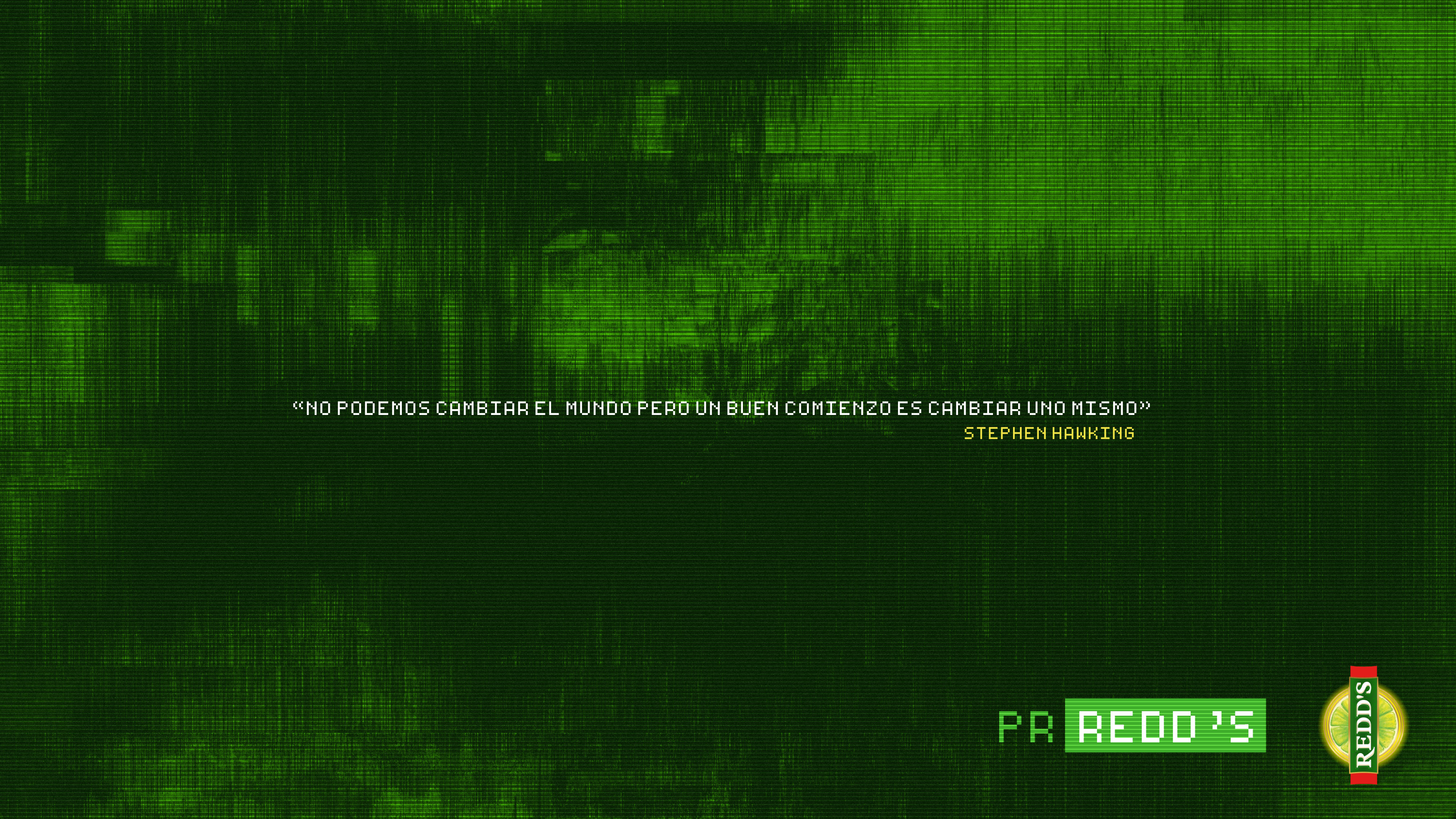 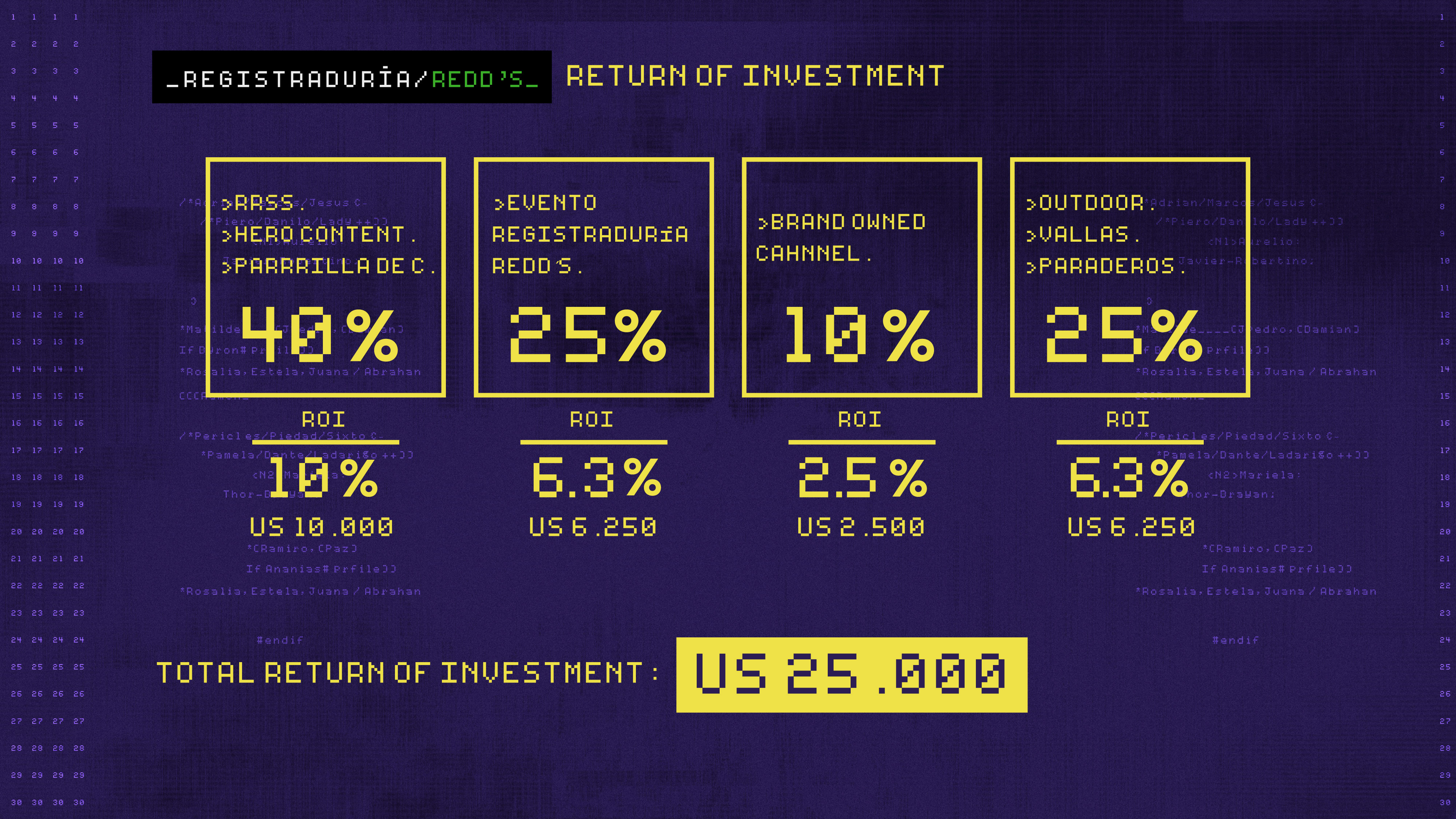 v
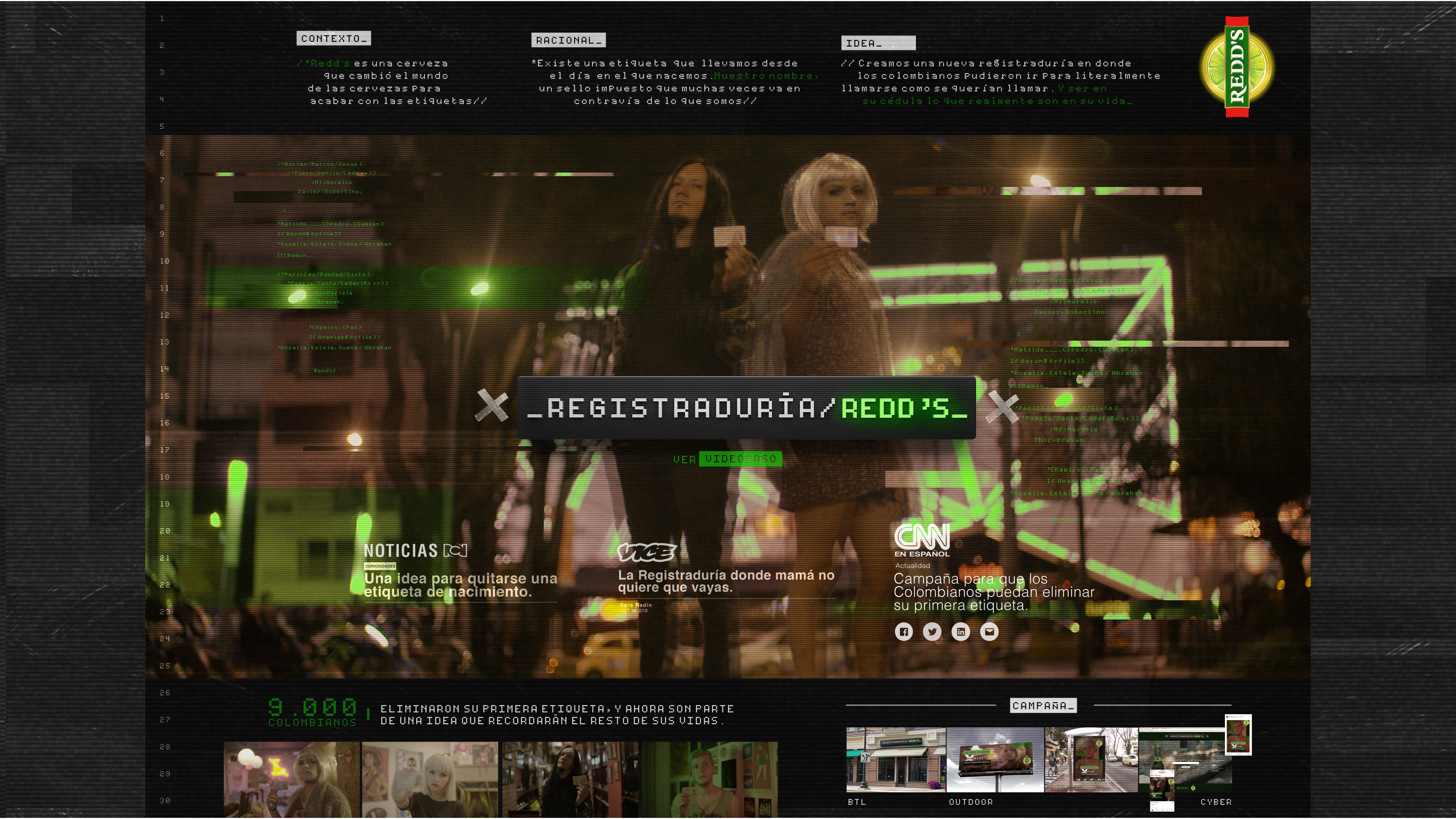